L’éducation musicale
Dispositifs, actions, évènements
Les dispositifs
Les écoles qui chantent:   
  Inscription en septembre – surveiller les boîtes mails
- Rencontres de chant choral inter-circonscription, 1 classe par école ; 	 
- Répertoire C2 et C3 proposé par le CPEM, en général autour d’un thème
-  7 à 8  chants dont l’apprentissage se fait en classe 
- 2 répétitions avec musiciens (transports en charge des classes) 
- 1 concert devant familles hors temps scolaire fin mai/début juin. 
- Accompagnement du CPEM pour notamment la direction de choeur.
 1,2,3 Chantons
- Rencontre de chant choral entre écoles d’un même secteur géographique ;   
- Répertoire proposé par le CPEM, en général autour d’un thème;
- 2 à 4 chants + 2 chants du répertoire de la classe ;  
- 1 concert en mai ou juin  sur temps scolaire
- Les chants sont chantés a capella, avec les playbacks
- Accompagnement du CPEM pour notamment la direction de choeur.
Les propositions des associations
JMF (jeunesses musicales de France ) :
Concerts de musique. Voir mail envoyé  dans les écoles par Sabine Morié le 22/06/18
Programmation détaillée :      http://jmftoulouse.fr/
Orchestre et théâtre du Capitole : 
Maternelles: jeudi 29 et vendredi 30 novembre The Snowman Howard Blake
CP et CE1 : mardi 27 novembre La Princesse Kofoni Marc-Olivier Dupin
CE2 , CM1 et CM2: jeudi 17 janvier Le Petit Prince Thierry Huillet
Dossier d’inscription envoyé dans les écoles en septembre. 
Fiche d’inscription à remplir + projet pédagogique à faire. 
 Contact : valerie.mazarguil@capitole.toulouse.fr   ou sabine.Morie@ac-toulouse.fr
Classisco :
Adhésion à faire pour 2 concerts au choix, la mise à disposition de la malle musicale toute l'année à partir de 4 classes adhérentes, la distribution à chaque élève participant du DVD Génération Classisco .
Inscription et renseignements  06 85 02 81 19  ou 05 34 60 11 57  classisco@orange.fr
Evénements et actions spécifiques
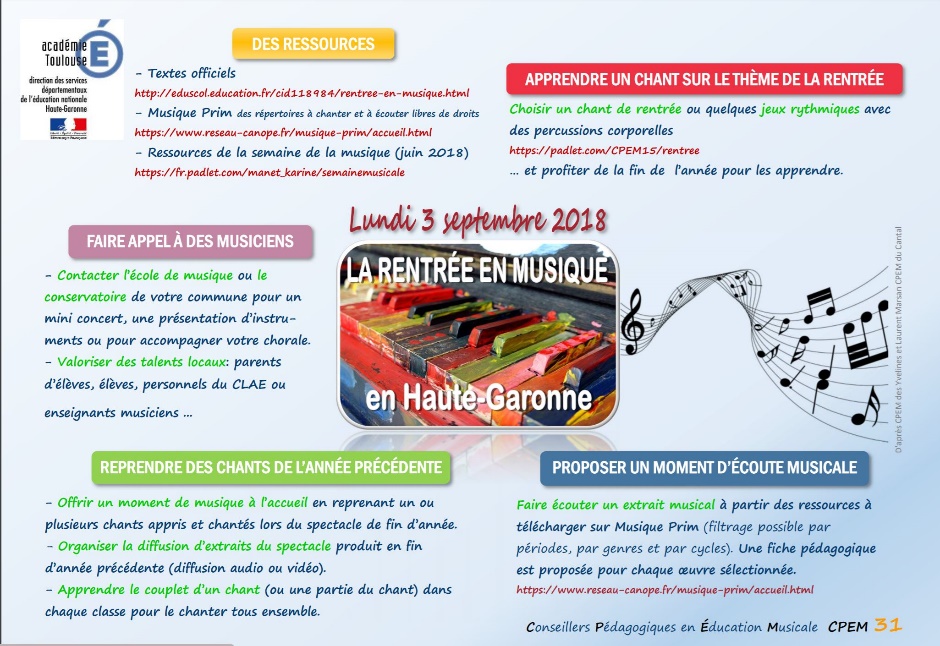 Rentrée en musique
Création de ressources et mur collaboratif pour propositions le jour de 
la rentrée scolaire 2018: document envoyé le 26/06/18 aux écoles
note du 30/04/18 2ième édition de la rentrée en musique
http://eduscol.education.fr/cid118984/rentree-musique.html
Semaine dédiée à la musique et aux arts plastiques : « Un jour, une pratique »
Dispositif proposé à l’ensemble des classes des cycles 2 et 3 de la Haute-Garonne, la semaine du 18 au 22 juin 2018
En lien avec l’action « Fête de la Musique à l’école » (portail éduscol 28/05/18)
http://eduscol.education.fr/cid130589/fete-musique-ecole.html 
Propositions d’une séquence dans plusieurs domaines de la musique 
avec une pratique par jour pendant une semaine ( autour du 21 juin)
Padlet:  https://fr.padlet.com/manet_karine/semainemusicale
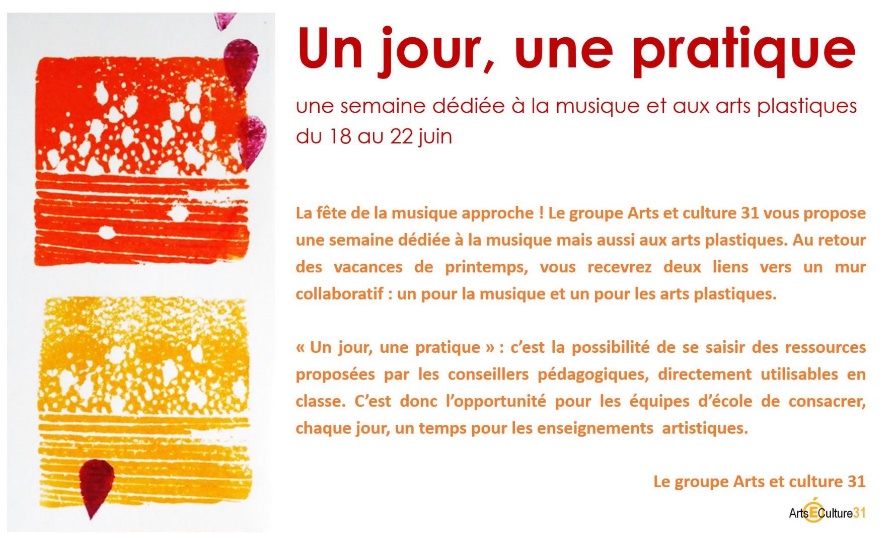 Rentrée en Musique
Padlet ressources Musique
Accompagnement dans les écoles
Accompagnement sur le format 15h 
10 h en temps scolaire et 5h hors temps scolaire ( variable selon la taille de l’école et des demandes sur le département )
- Proposition d’accompagnement en co-intervention pour une école 
   objectif: « Une école, une chorale  »
   proposition d’un répertoire, travail en co-intervention sur les chants en classe,    
   travail de direction de chœur , 
- Proposition d’accompagnement en co-intervention sur des projets spécifiques.
  exemple: création sonore ( sonorisation d’album, paysage sonore ….)
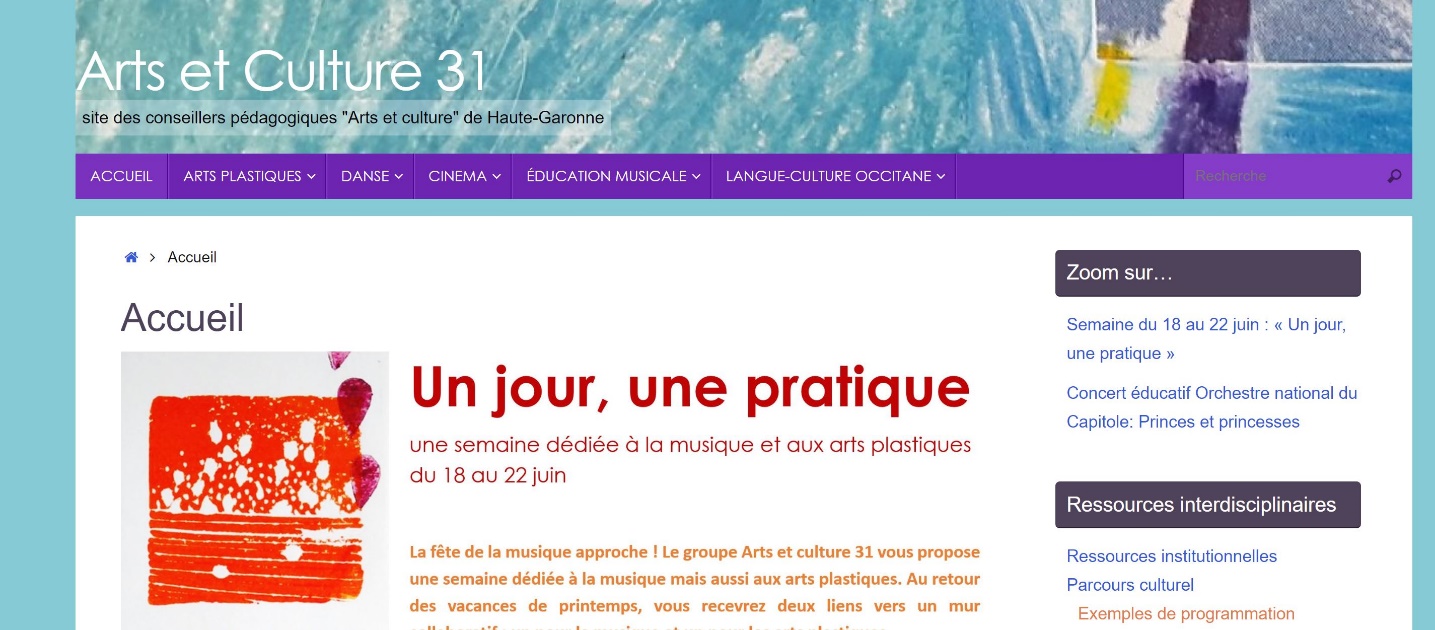 Des sites de références
Arts et culture 31
Ressources, événements, compte rendus d’animation
https://edu1d.ac-toulouse.fr/politique-educative-31/arts-et-cultures/

Musique Prim
Vous y trouverez des musiques à chanter , à écouter et des répertoires. 
https://www.reseau-canope.fr/musique-prim/accueil.html